Who I am?
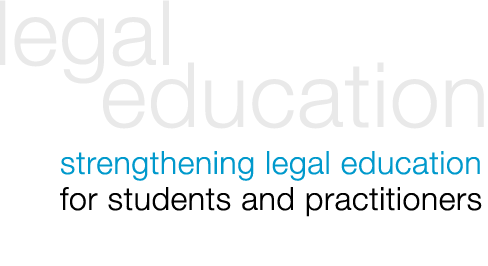 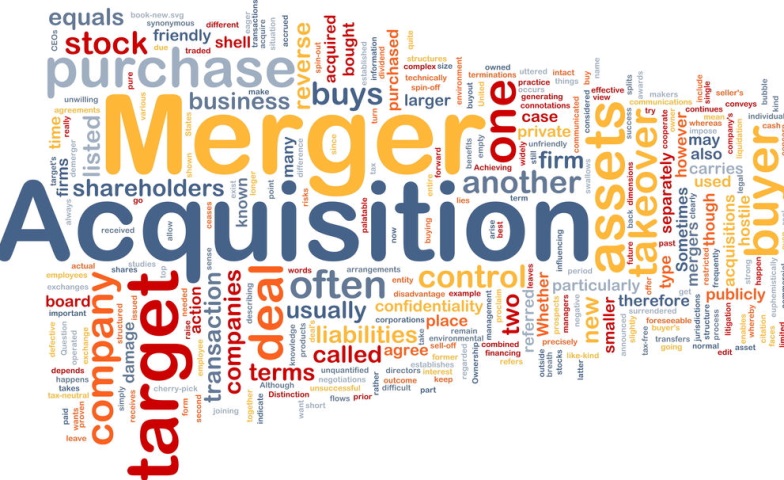 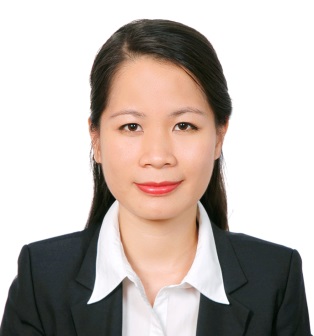 I am
Merger and acquisition Vietnamese lawyer
Interested in legal education and volunteering activities
Never want to stop involving in pro bono work where I can find the true meaning of my life
Have hobbies like swimming, practicing yoga, cooking and learning about musical instruments
What I do in professional life and probono?
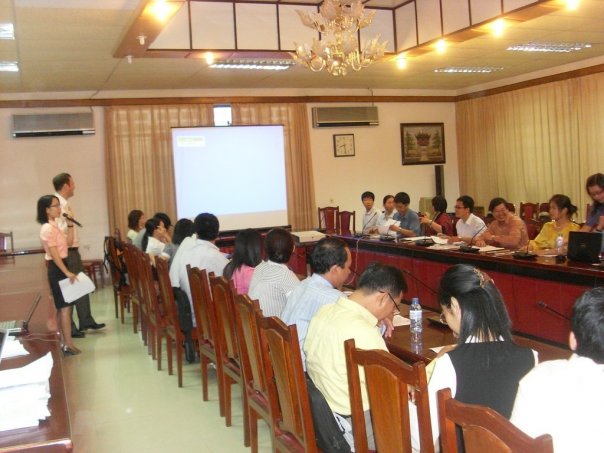 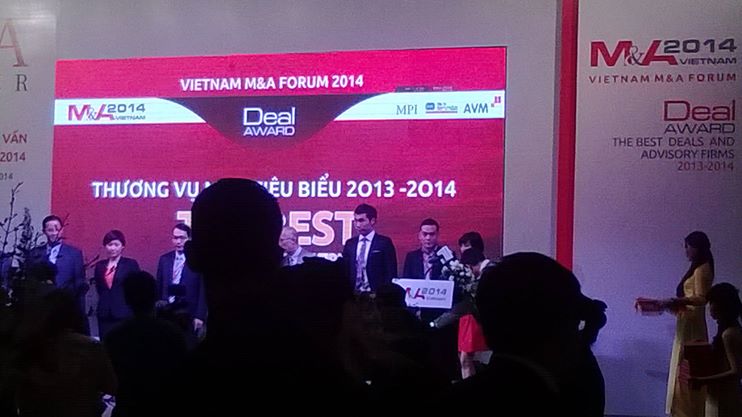 What do my friends think I do?
Lawyer’s work but super busy!
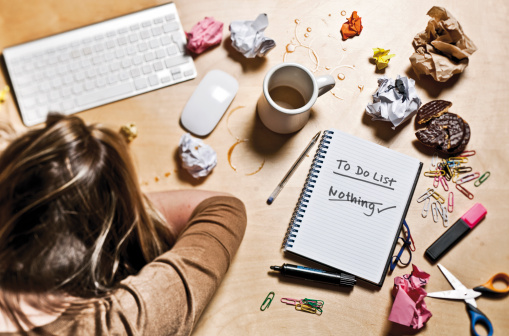 What do my family think I do?
Something complex and difficult to understand like “buying a company”
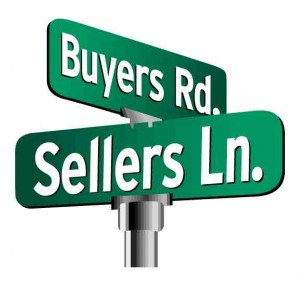 What do other colleagues/former class mates think I do?
IP and M&A expert
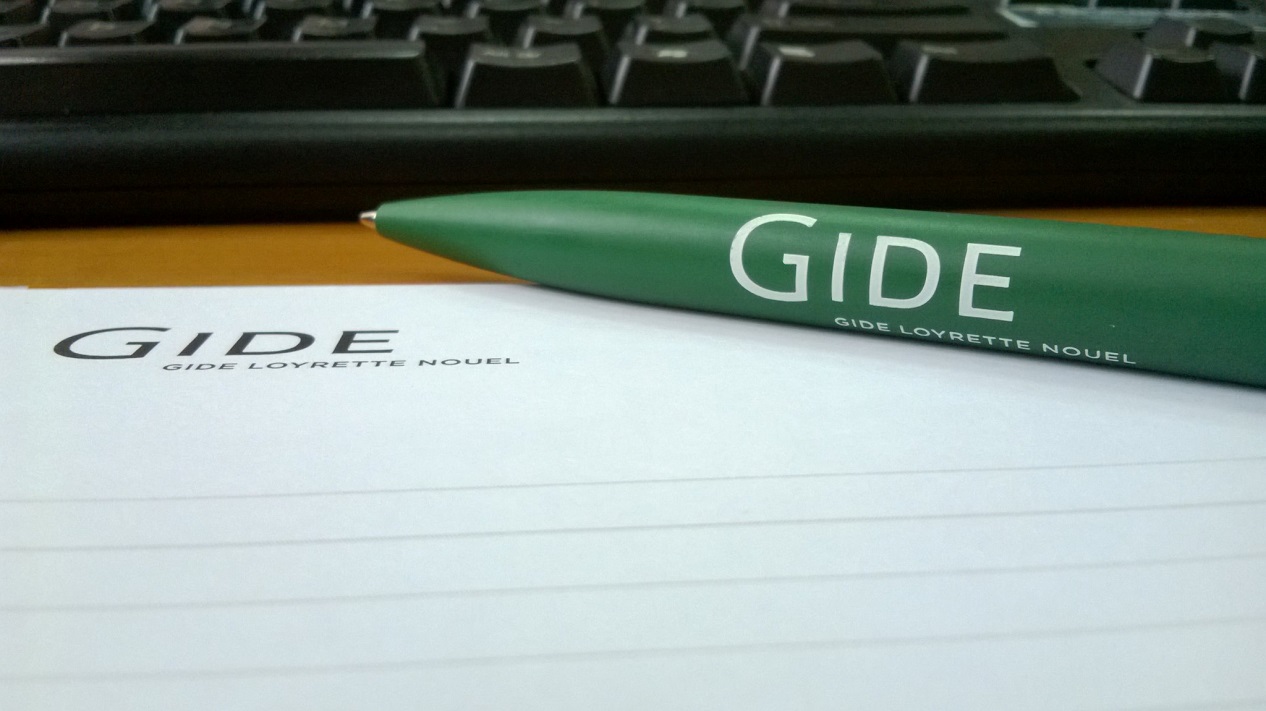 What is my motivation to do pro bono?
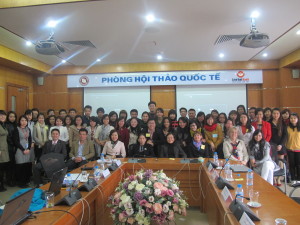 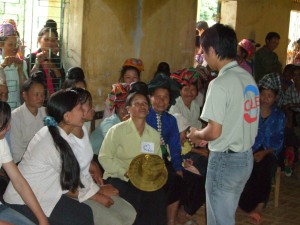